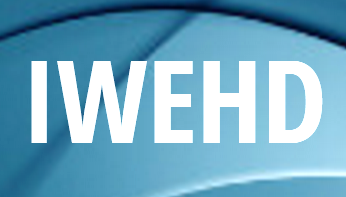 I International workshop on electro-hydro-dynamics 
and tribo-electrostatics
Chasseneuil-du-Poitou, France, September 1–2, 2016
PIV Investigation of EHD FlowCaused by Field-enhanced Dissociation
V. A. Chirkov, Yu. K. Stishkov, S. A. Vasilkov
St. Petersburg State University
Physics Department
Electrophysics Research and Education Center
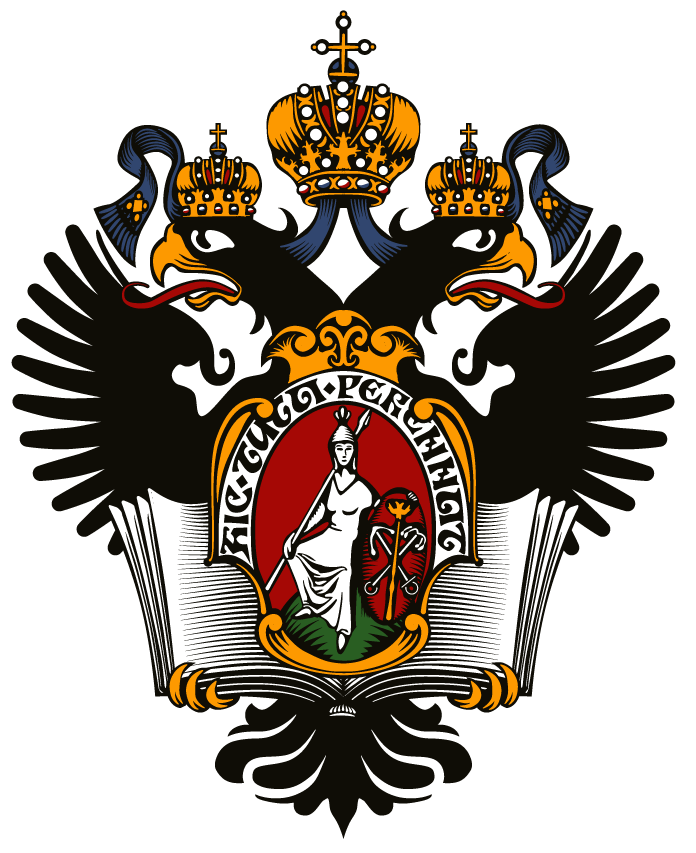 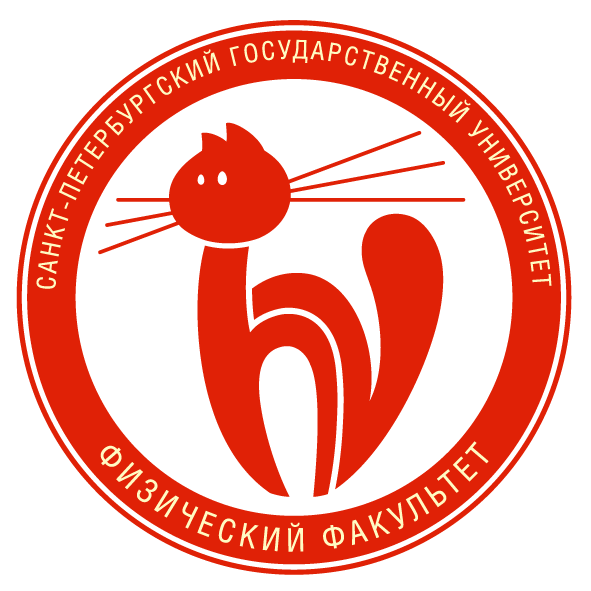 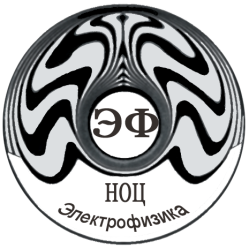 Outline
EHD system
PIV investigation
Computer simulation
Background
EHD system
PIV investigation
Computer simulation
Background
Problem Statement
Field-enhanced dissociation (the Wien effect)
In the context of electrohydrodynamics
In the strong electric field  E > 106 V/m
Simulation:					few studies
Experiment (velocity distributions):		no studies
2/15
EHD equation set
Source function
Dissociationrate
Recombination rate
where                               ,
Onsager function (relative increase inthe dissociation rate)
3/15
Problems
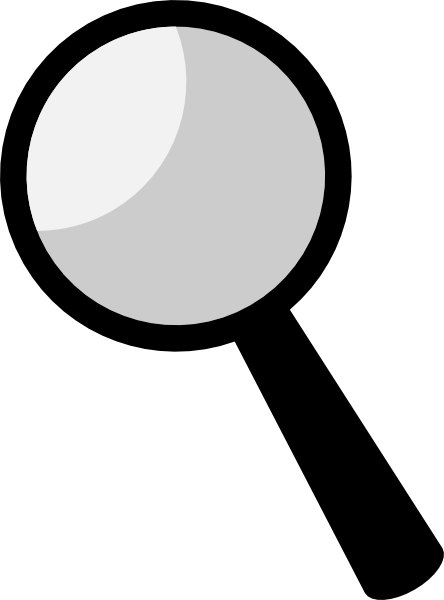 Field-enhanced dissociation
EHD
Injection
Ion mobilities
Outline
EHD system
PIV investigation
Computer simulation
Background
Problem of injection
Classical system
New system
Solid insulation
✔ Field-enhanced dissociation
✘ Injection
✔ Field-enhanced dissociation
✔ Injection
4/15
EHD system
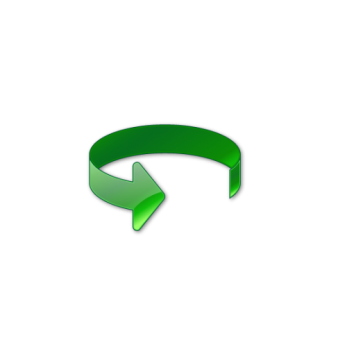 Grounded electrode
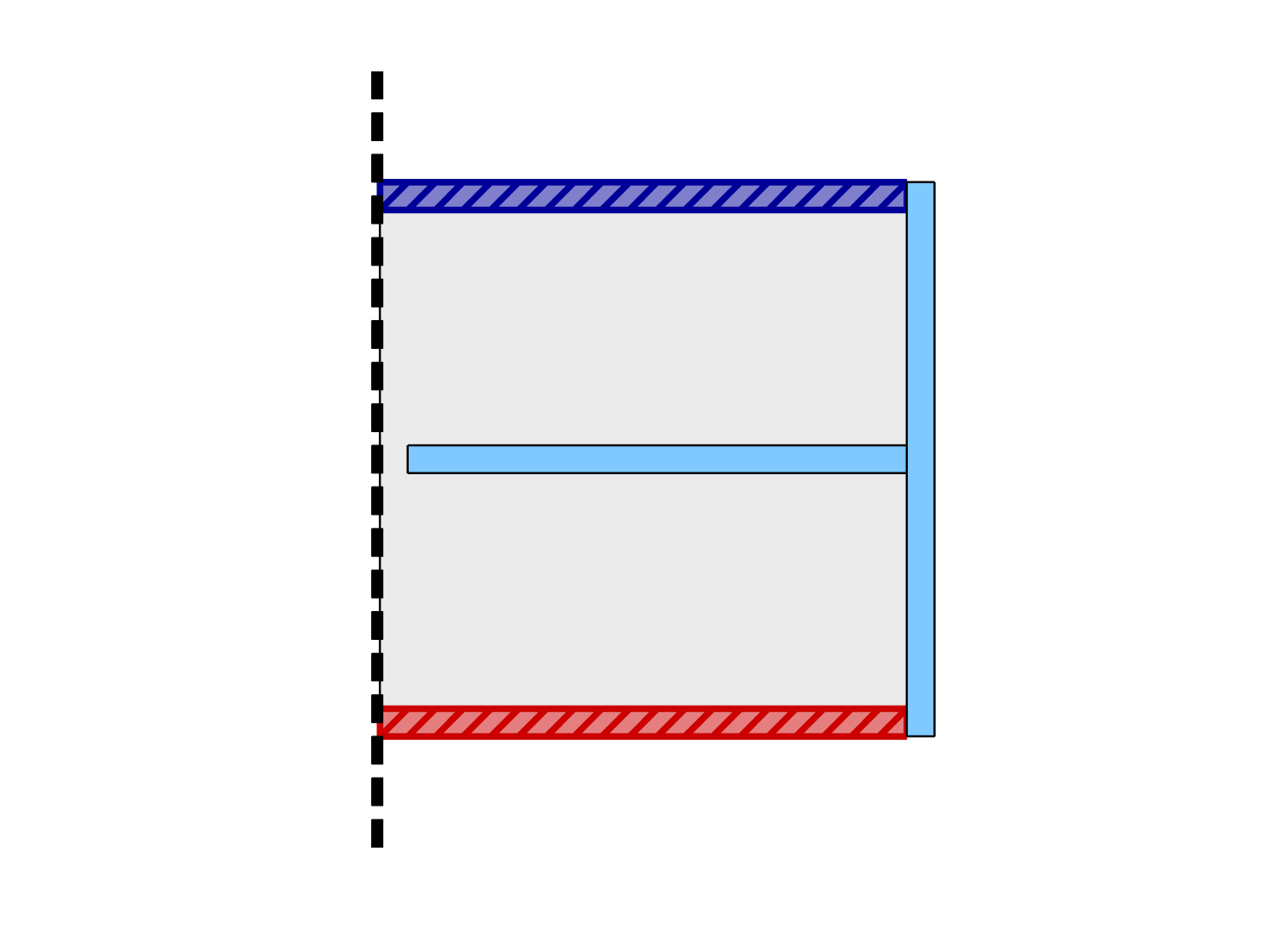 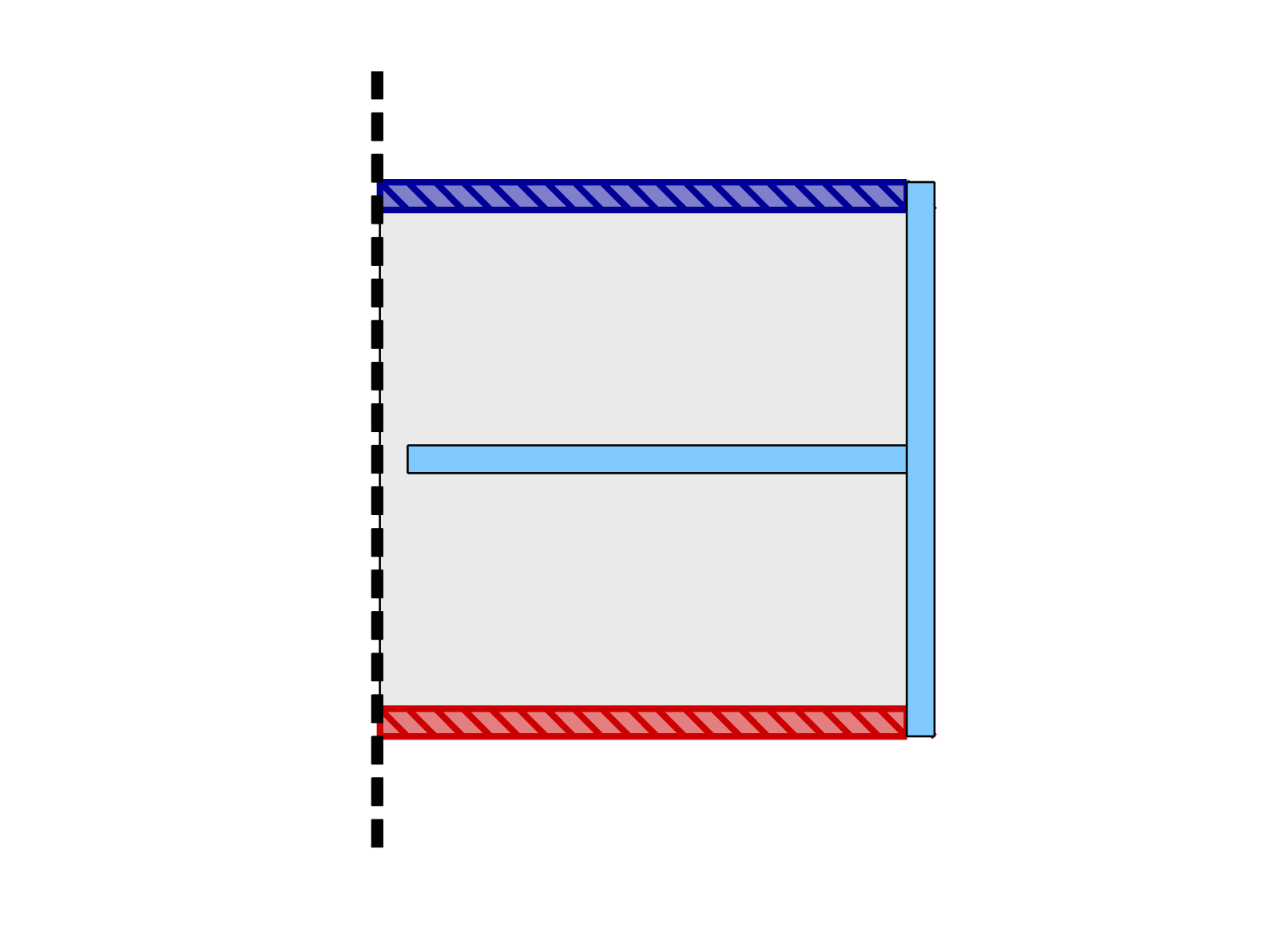 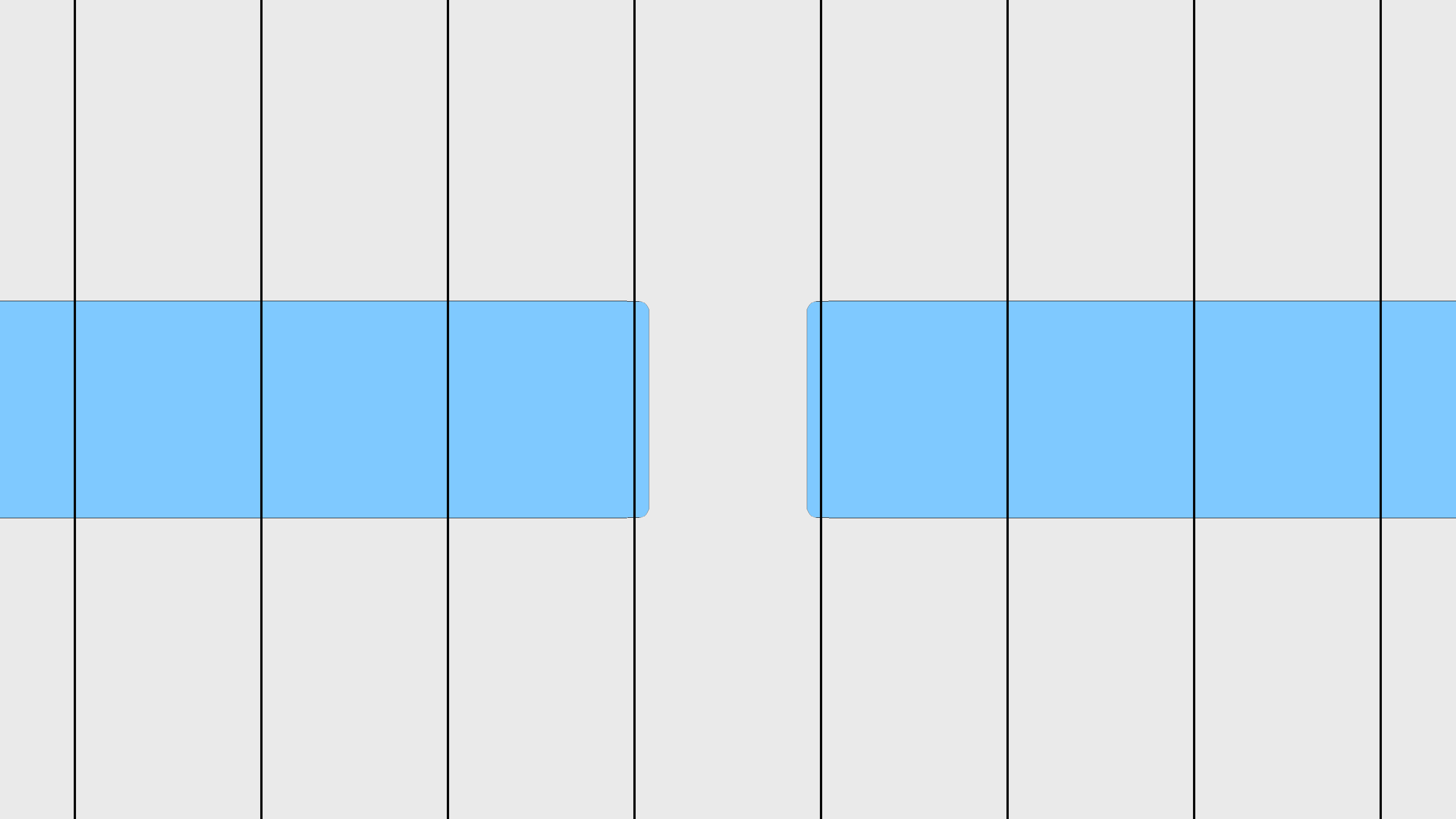 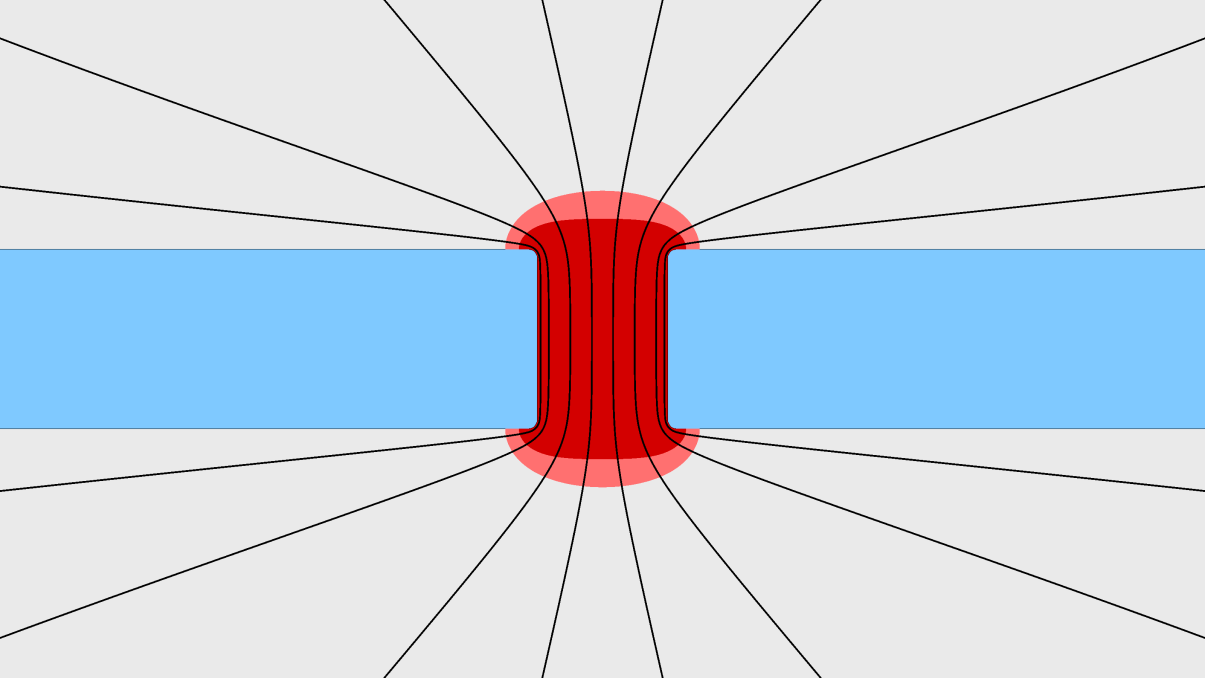 Electric field lines
Plane
Symmetry axis
Barrier
Barrier
Hole
Barrier with the hole
Region of thestrong electric field
Hole
High-voltage electrode
Region of interest
Plane
The barrier accumulates charge
Initially, the electric field lines pass through the barrier
All electric field lines pass through the hole
5/15
Problems
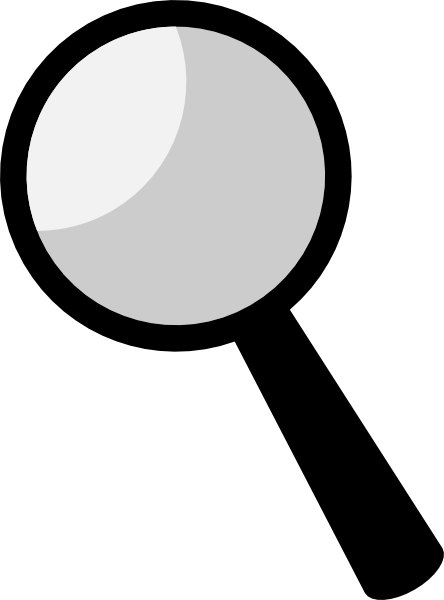 Field-enhanced dissociation
Injection
Ion mobilities
Outline
EHD system
PIV investigation
Computer simulation
Background
Computer model
Software package: COMSOL Multiphysics
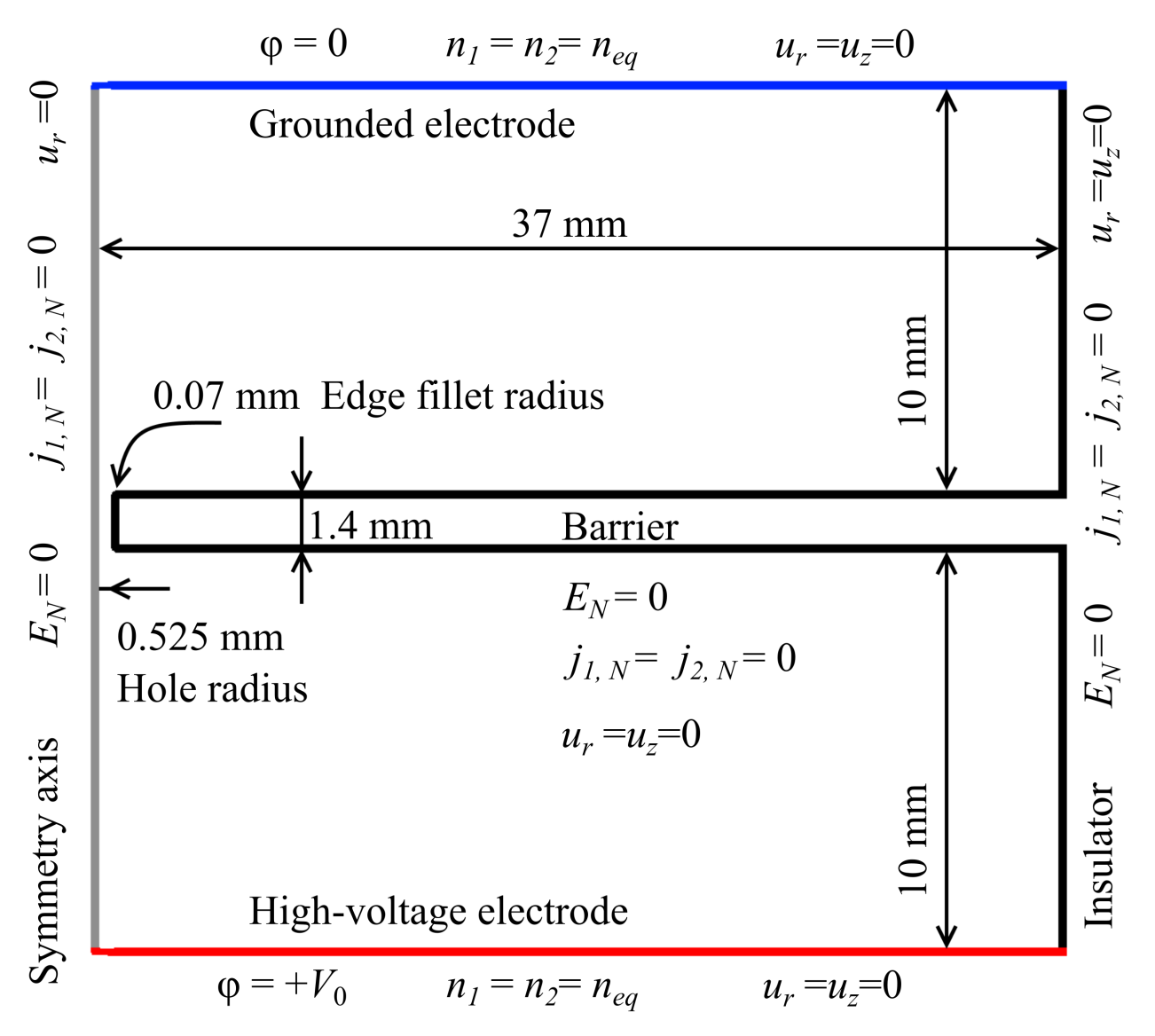 6/15
Simulation results
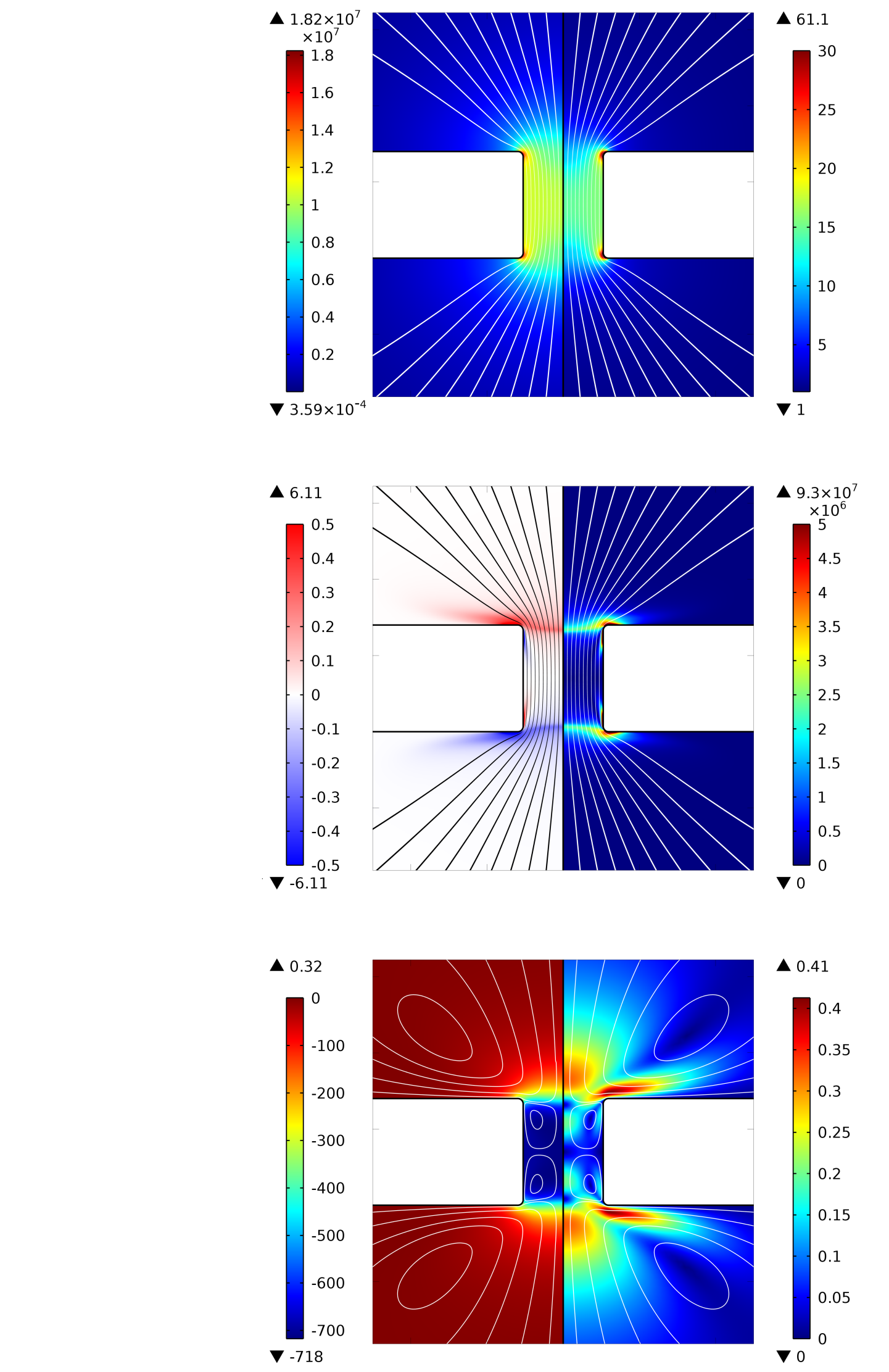 Electric fieldstrength (V/m)

Inside the hole ≈ 107 V/m
At the electrodes ≈ 105 V/m
Relative increasein the dissociation rate (1)
Coulomb force density (N/m3)
Space charge density (C/m3)
7/15
Velocity magnitude (m/s)
Pressure (Pa)
Problems
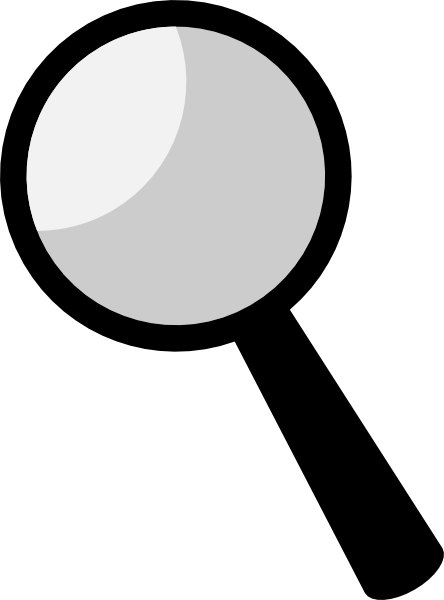 Field-enhanced dissociation
Ion mobilities
Injection
Outline
EHD system
PIV investigation
Computer simulation
Background
Experiment
Inner cell
 
Outer cell
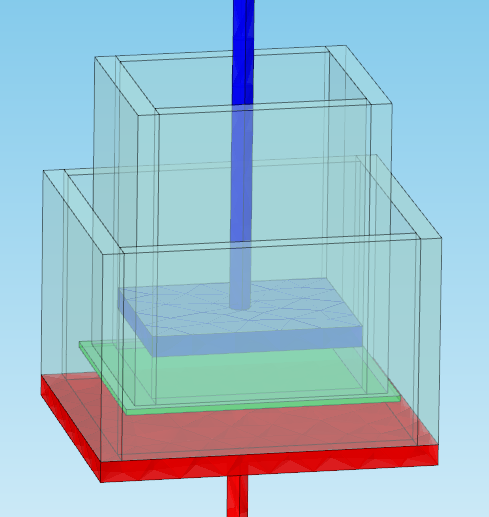 Grounded electrode


Barrier with the hole
 

High-voltage electrode
Experimental set-up
8/15
Particle Image Velocimetry
9/15
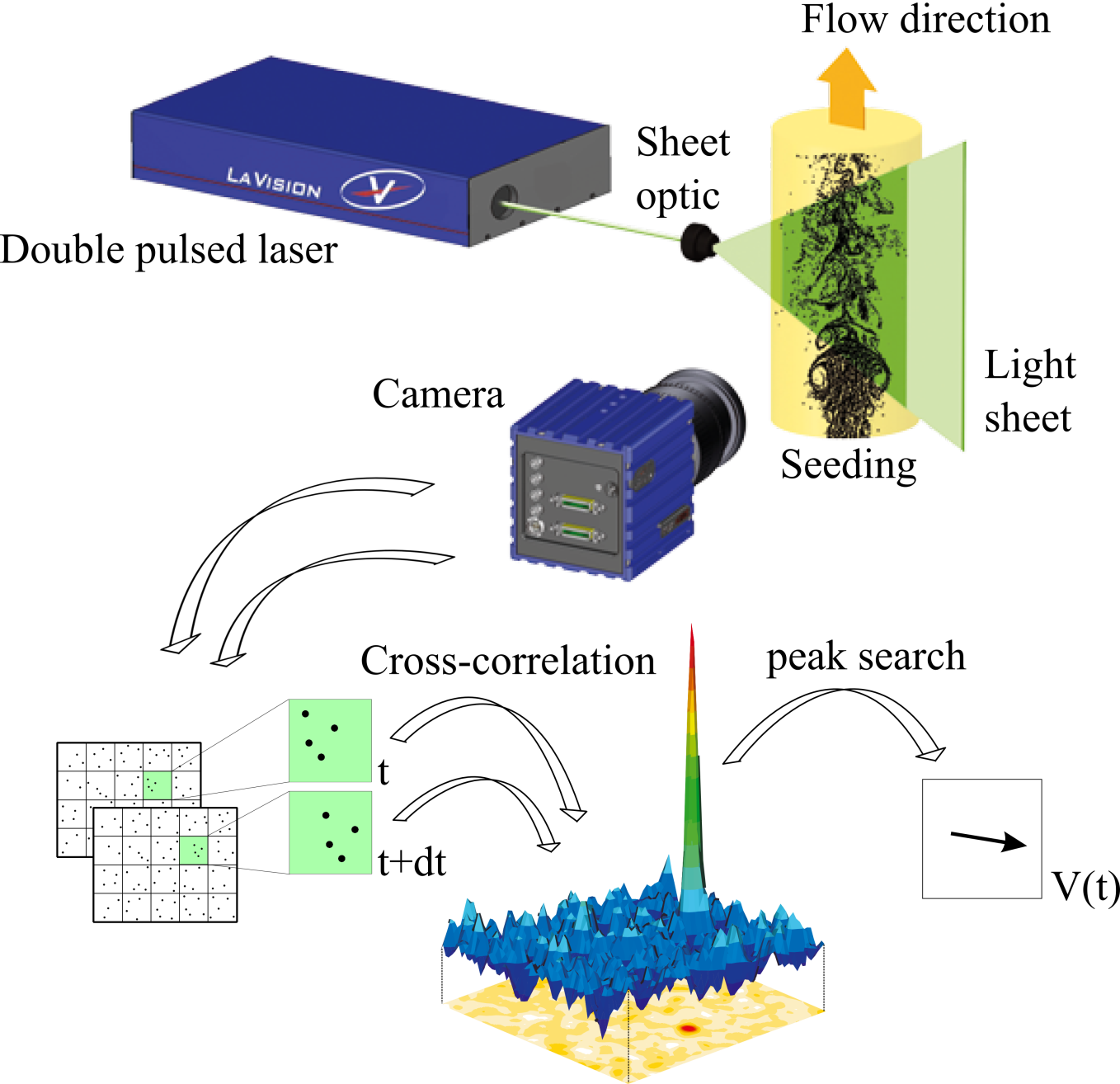 (© LaVision GmbH, Germany, http://www.lavision.de)
PIV results
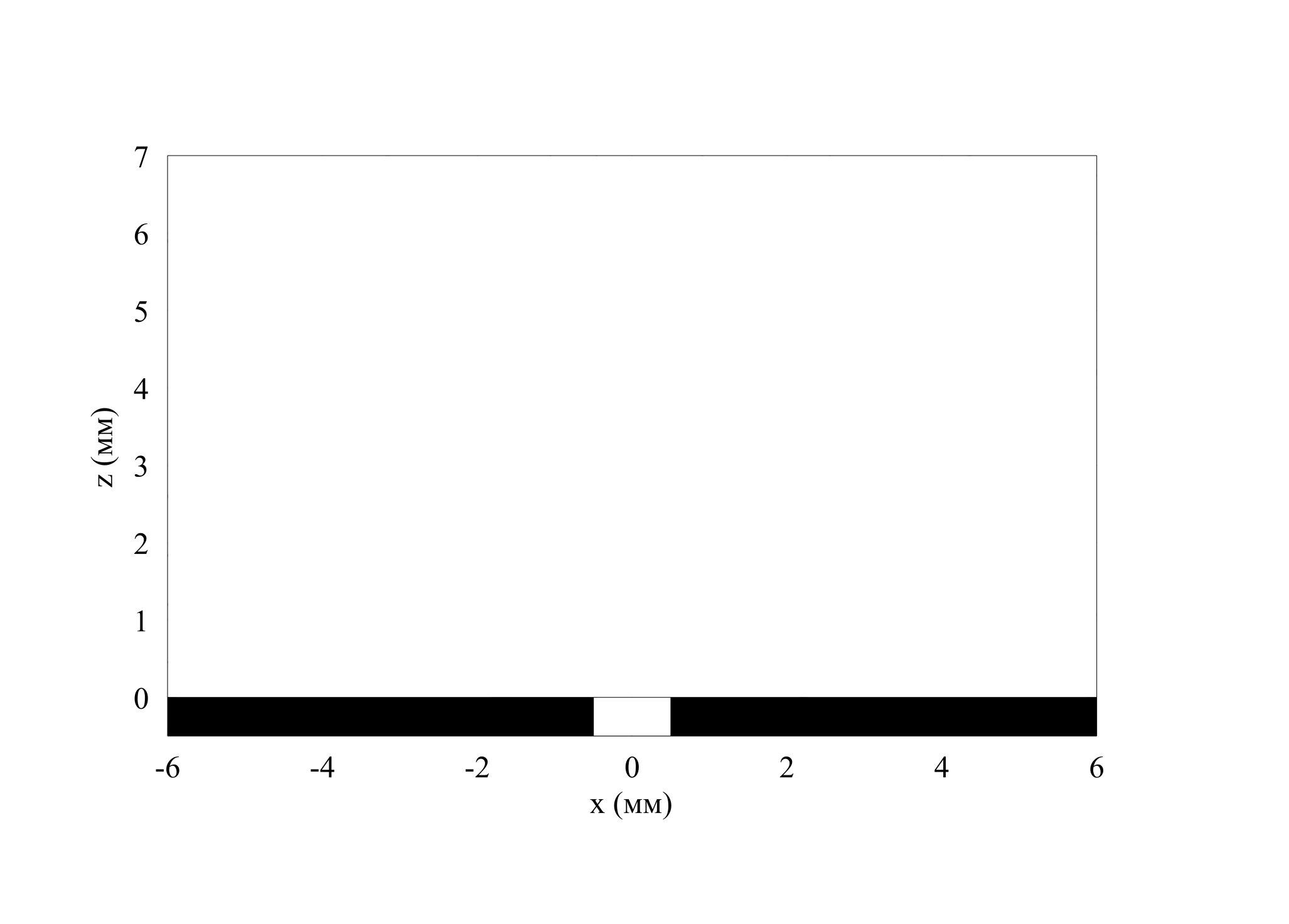 V0   =  	10 kV	— poorest agreement
	15 kV
	20 kV
	30 kV 	— best agreement
Hole
Barrier
Barrier
10/15
PIV results
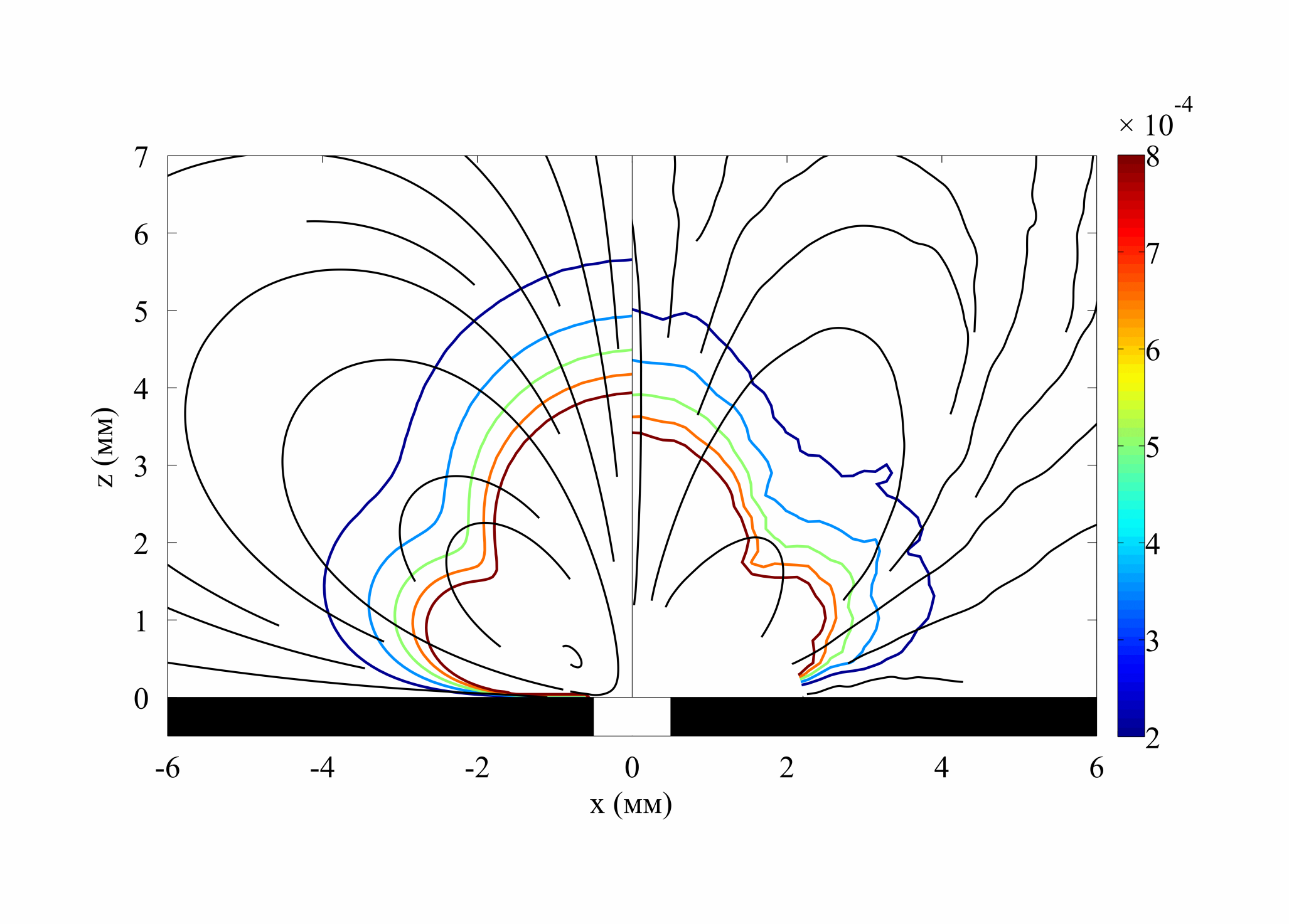 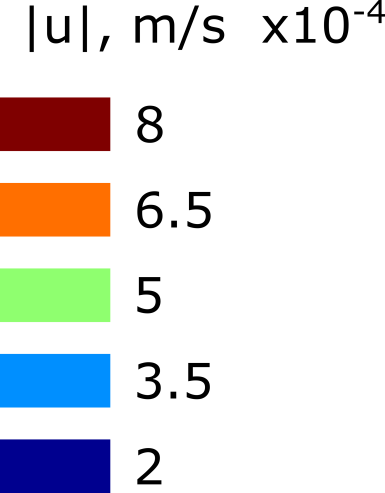 Simulation
Experiment
11/15
PIV results
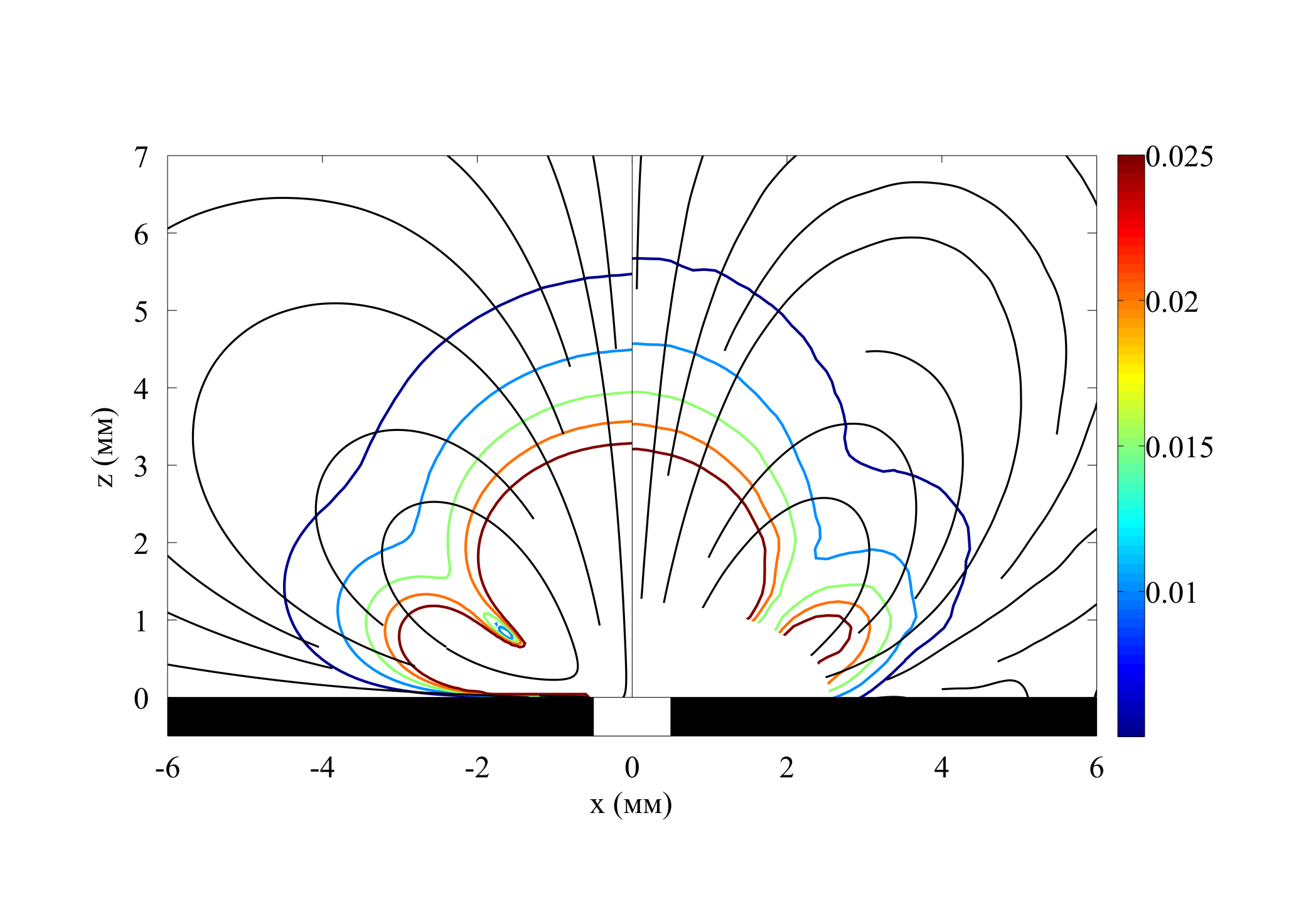 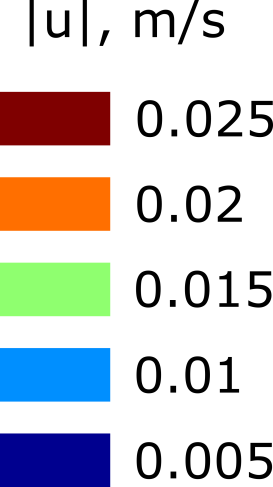 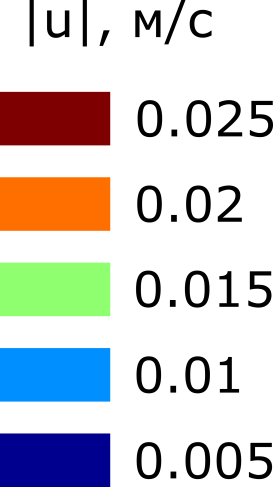 Simulation
Experiment
12/15
Horizontal velocity profiles at z = 3 mm
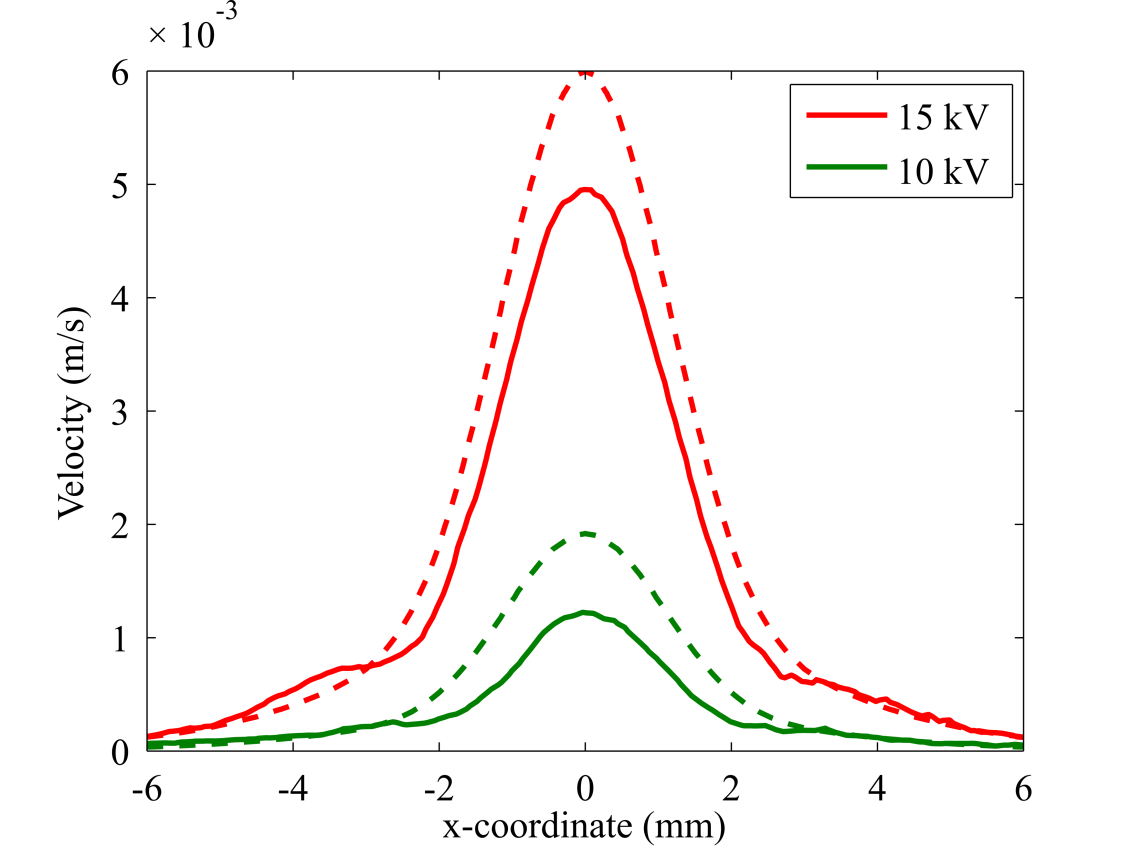 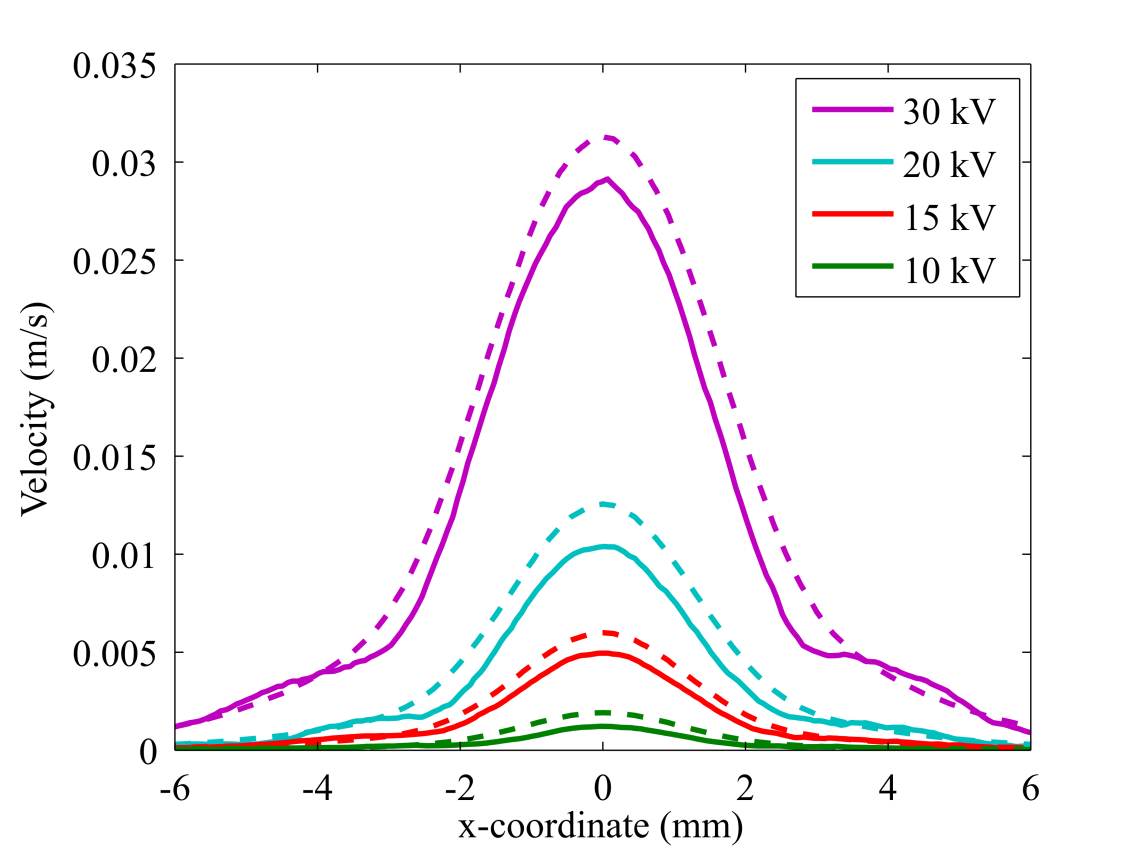 Simulation
Simulation
Experiment
Experiment
Difference at the peak between simulation and experiment
10 kV: 	≈ 60% of experimental value

30 kV: 	≈ 10% of experimental value
Decreases
13/15
Axial velocity profiles
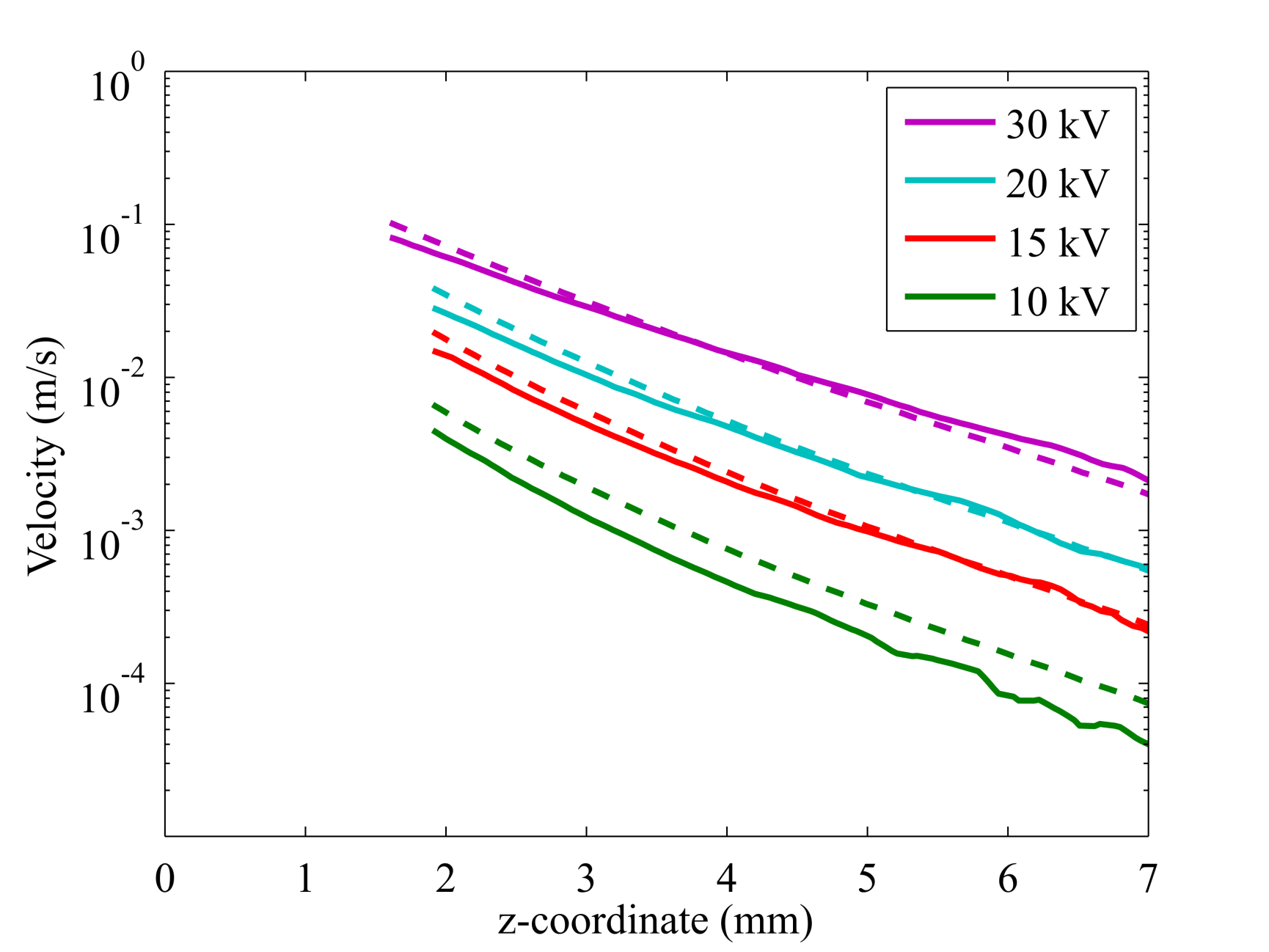 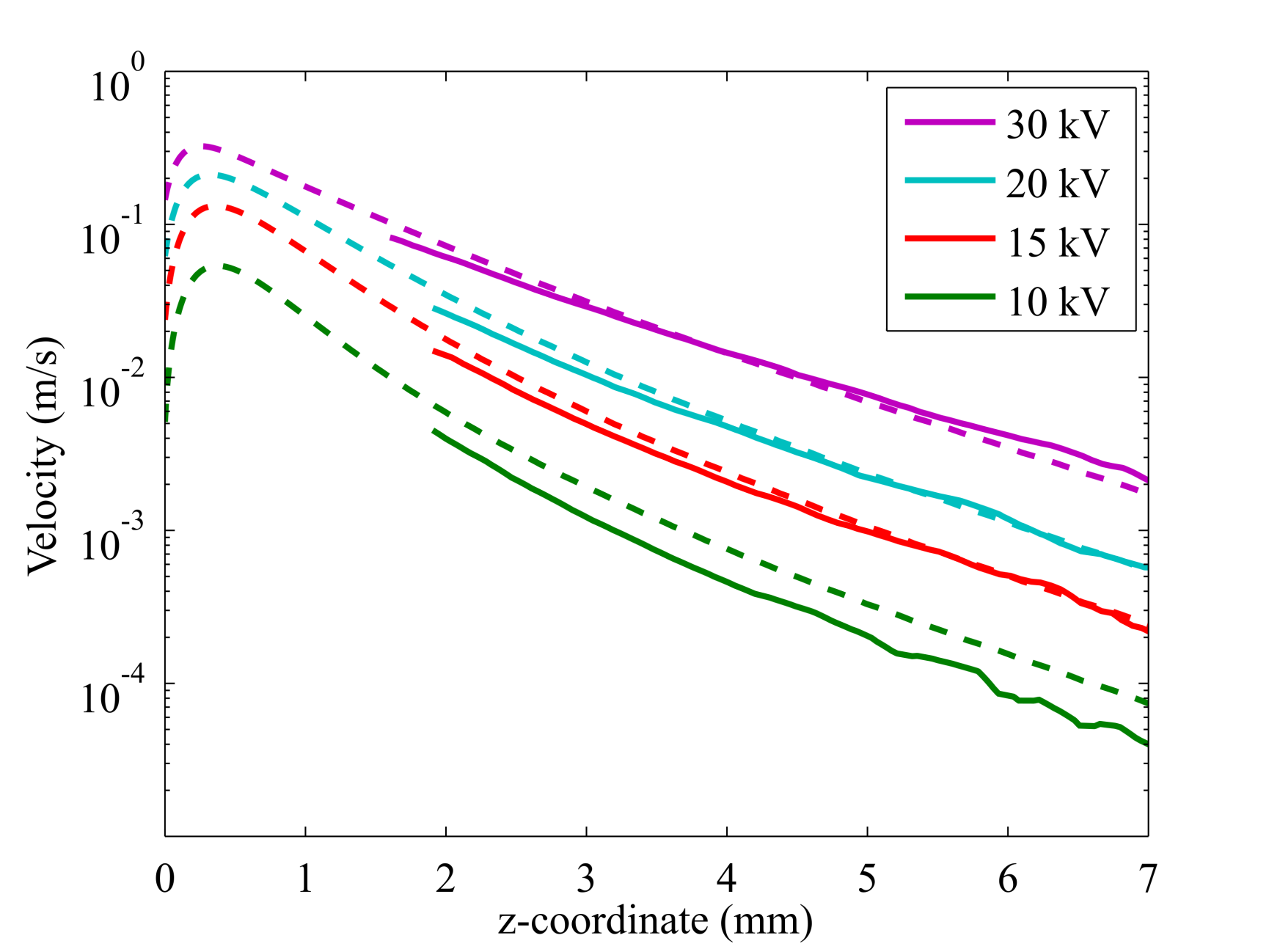 Tens of centimeters per second
Simulation
Experiment
14/15
Conclusions
Special EHD system and liquid allow conducting the experiment and comparing its results with those of simulation quantitatively.

For the first time, an EHD flow caused solely by field-enhanced dissociation has been investigated experimentally in a wide range of voltages with the electric field strength rising up to 107 V/m: intense flows are observed.

The theoretical description of the field-enhanced dissociation is suitable in computer simulation: it yields correct flow structure and sufficient quantitative agreement with the experiment. Nevertheless, systematic undershoot of experimental data is observed.
15/15
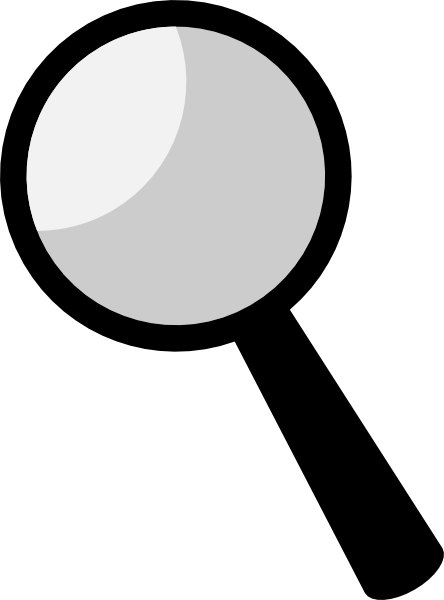 Field-enhanced dissociation
Thank you foryour kind attention
Injection
Ion mobilities
PIV results
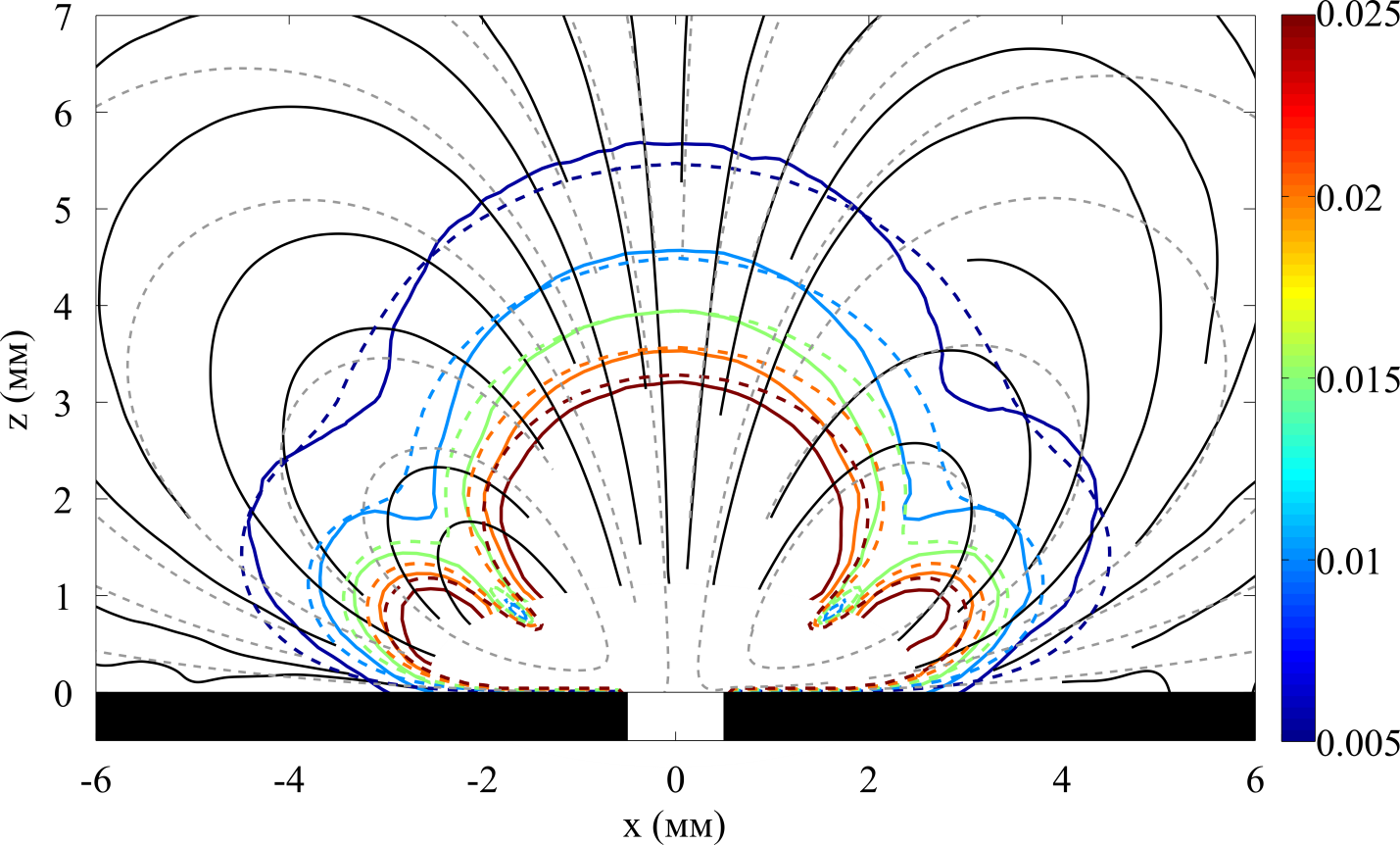 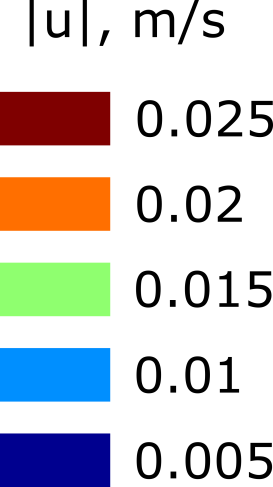 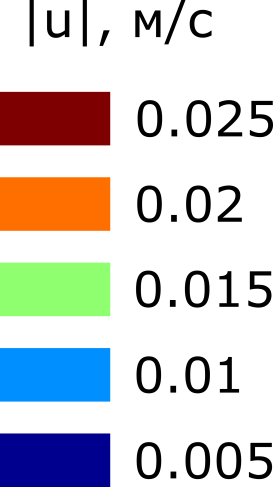 Simulation
Experiment
16/14